СНИФФИНГ
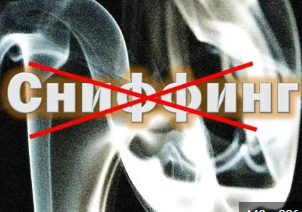 - УГРОЗА ЖИЗНИ
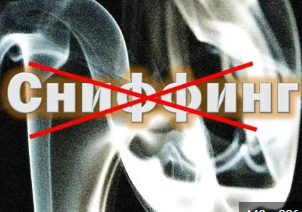 ТОКСИКОМАНИЯ
ОТ ГРЕЧЕСКОГО СЛОВА «TOXIKON» - ЯД,  
       «MANIA» – БЕЗУМИЕ, СУМАШЕСТВИЕ
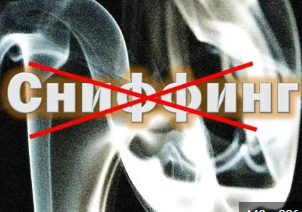 ТОКСИКОМАНИЯ                  (заболевание)
ДОБРОВОЛЬНОЕ СУМАШЕСТВИЕ
ПРИЧИНЫ
НЕУМЕНИЕ ЗАНЯТЬ СЕБЯ
БЕЗДЕЛЬЕ
ЛЮБОПЫТСТВО
ПОДРАЖАНИЕ ДУРНОМУ ВЛИЯНИЮ
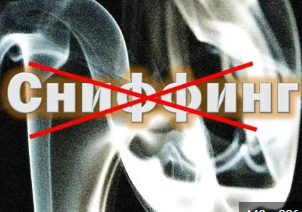 ОСТОРОЖНО- СНИФФИНГ!
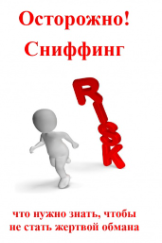 С КАЖДЫМ ГОДОМ ВСЕ БОЛЬШЕ НЕСОВЕРШЕННОЛЕТНИХ ПОГИБАЕТ ОТ СНИФФИНГА
МЕДИЦИНА НЕ РАЗДЕЛЯЕТ ТОКСИКОМАНИЮ И НАРКОМАНИЮ
ЕДИНСТВЕННОЕ ОТЛИЧИЕ – ТОКСИКОМАНЫ ИСПОЛЬЗУЮТ  БЫТОВУЮ ХИМИЮ
СНИФФИНГ ВЫЗЫВАЕТ НЕОБРАТИМЫЕ РАЗРУШЕНИЯ ВНУТРЕННИХ ОРГАНОВ И ГОЛОВНОГО МОЗГА
ВЫСОКА ВЕРОЯТНОСТЬ ТОГО, ЧТО ТОКСИКОМАН ЧЕРЕЗ ДВА ГОДА СТАНОВИТСЯ ИНВАЛИДОМ
СНИФФИНГ – ЭТО НЕЗАКОННО
ЗАКОН УСТАНАВЛИВАЕТ ШТРАФЫ 
ЗА ВОВЛЕЧЕНИЕ НЕСОВЕРШЕННОЛЕТНИХ В СНИФФИНГ
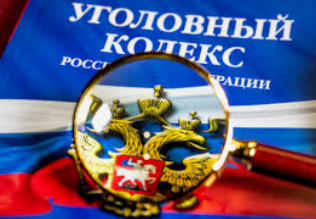 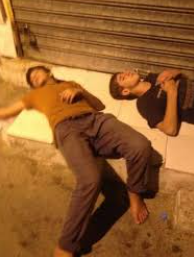 БУДЬ БЛАГОРАЗУМНЫМ!
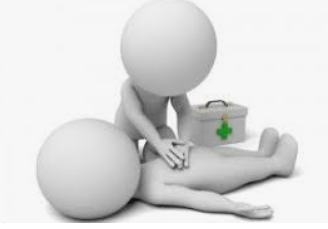 НЕ СТАНЬ ЖЕРТВОЙ ОБМАНА!